Fort Knox – A Premier National Defense Asset…   A Regional Economic Engine
September 22, 2021
KRDA Overview
Originally the CORE Committee
Created by business and community leaders who recognized the impact of Fort Knox
KRDA established in January 2017
A 28 person board consisting of elected officials, business and community leaders provides oversight
Currently 64 organizations are investors and donate to support operations
KRDA Key Objectives
Protect existing missions and advocate for new missions at Fort Knox
Expand contractor business and presence in the region
Expand public/public partnerships
Help to create better opportunities/connections for Soldiers and Families
Market Fort Knox potential to political leadership
Fort Knox’s Regional Impact
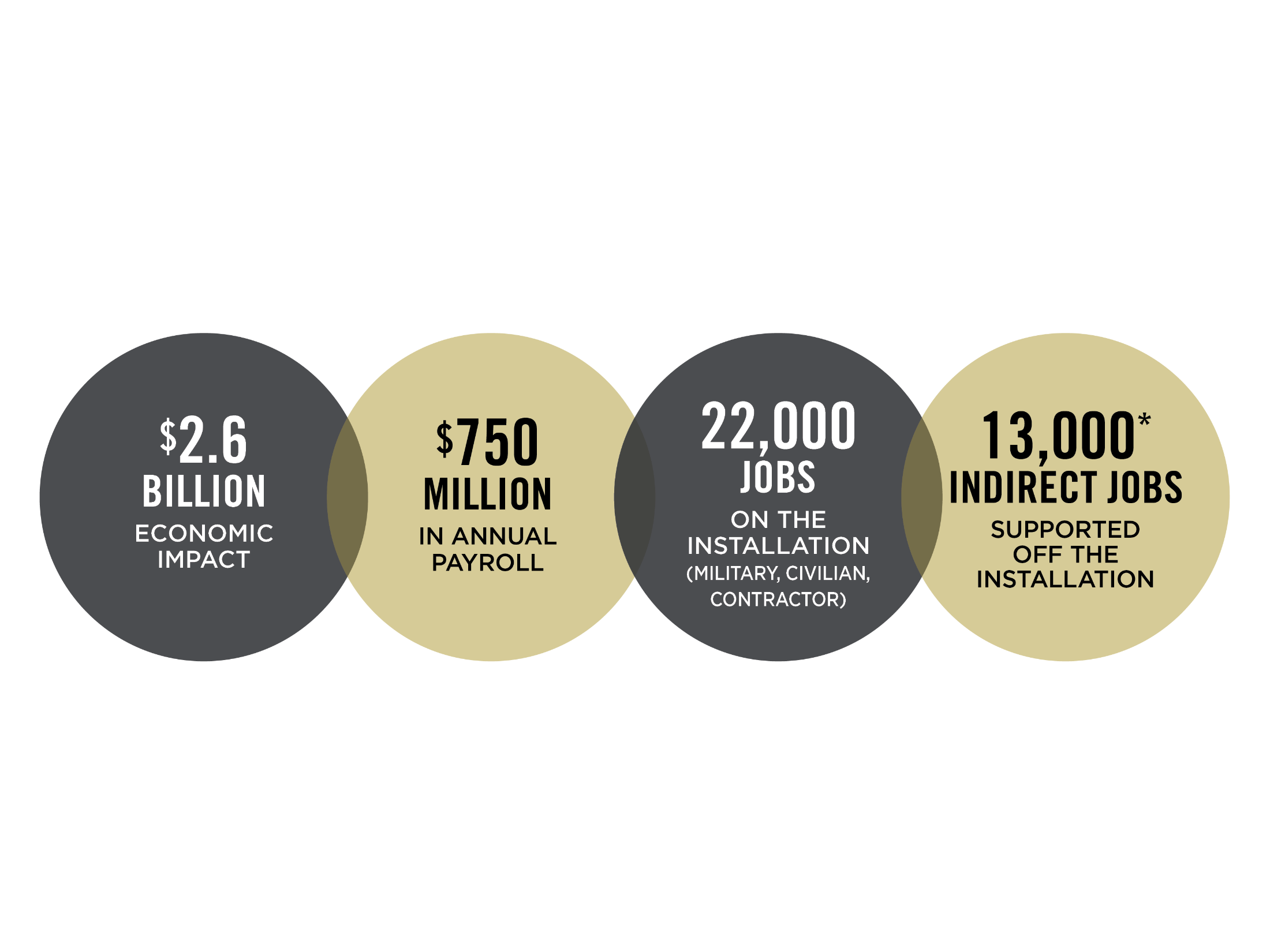 $2.6 billion
supported off post
Economic Impact
*estimated
Points of Discussion
Fort Knox Strategic Importance
Nature of Defense Communities
Housing for Military Families
Proximity of Medical Care
Vehicle Sales Tax
Retirement Pay Income Tax
Questions